Wordshark online
(PART 1  - 16 brief frames)
Explore the lists and games    😃
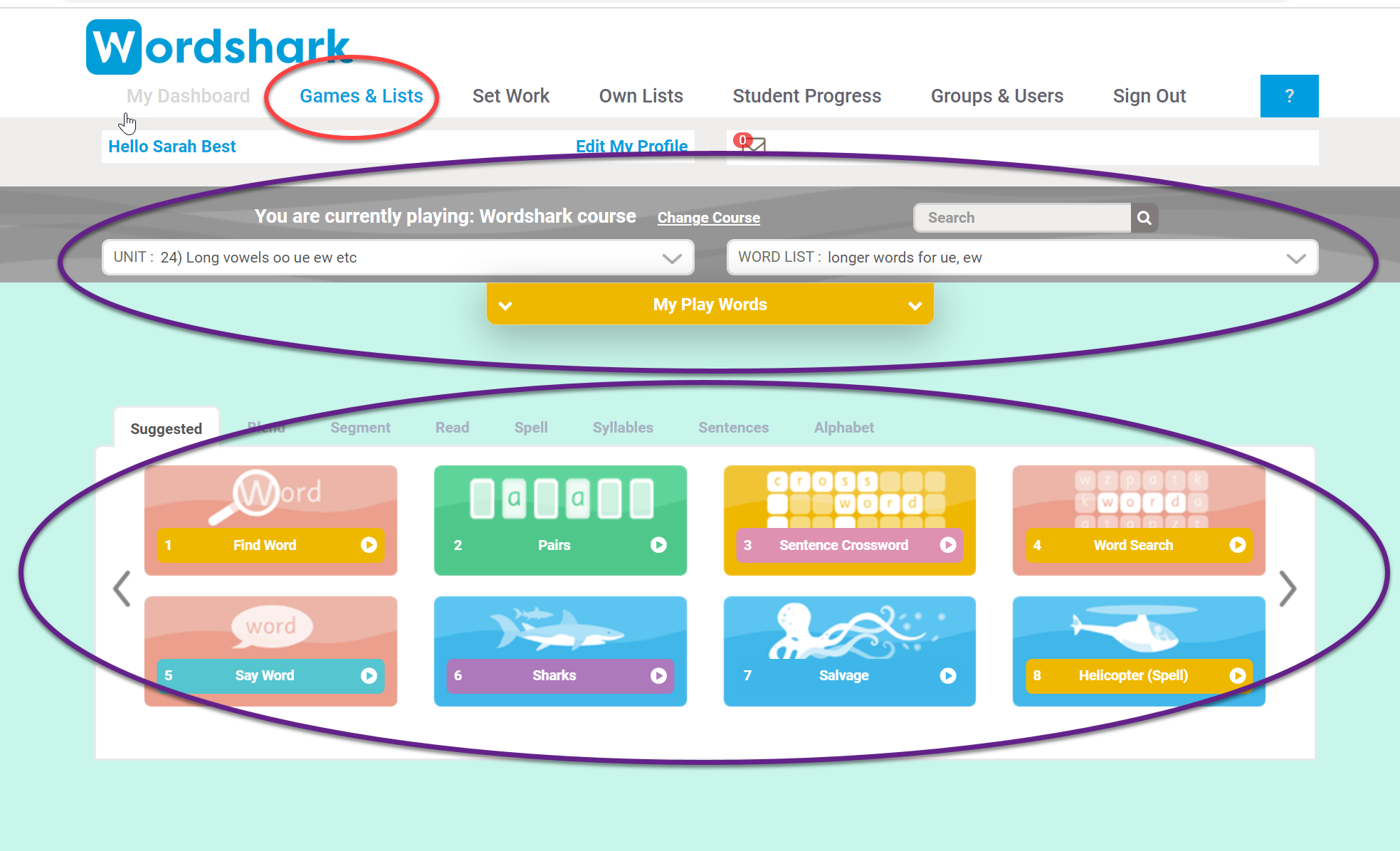 Lists
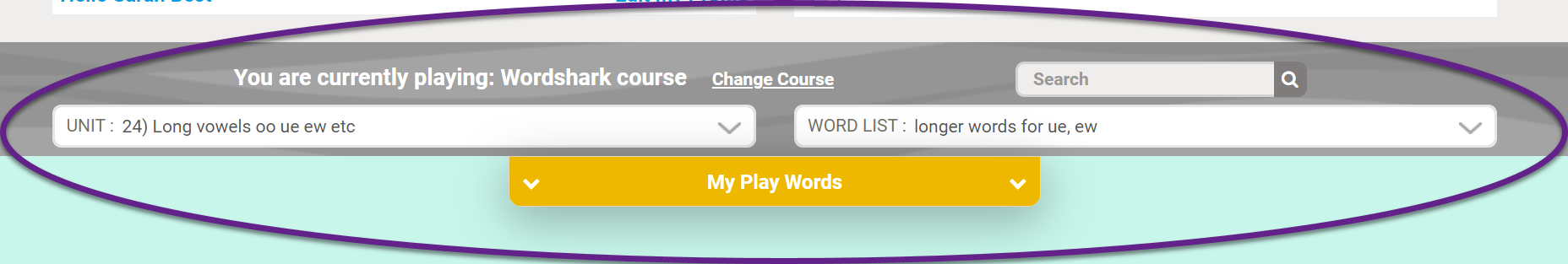 Games
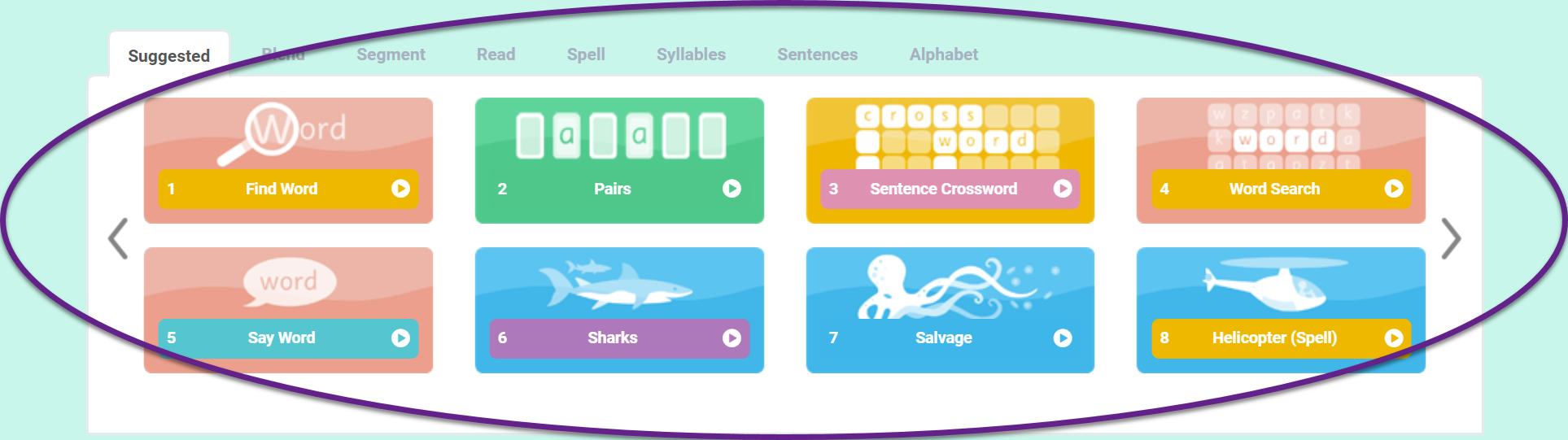 Wordshark: 3 modes of running …
SUPERSHARK
SET WORK
FREE         PLAY
Supershark Progression
Supershark automatic progression – 
	It runs all the time with minimum input
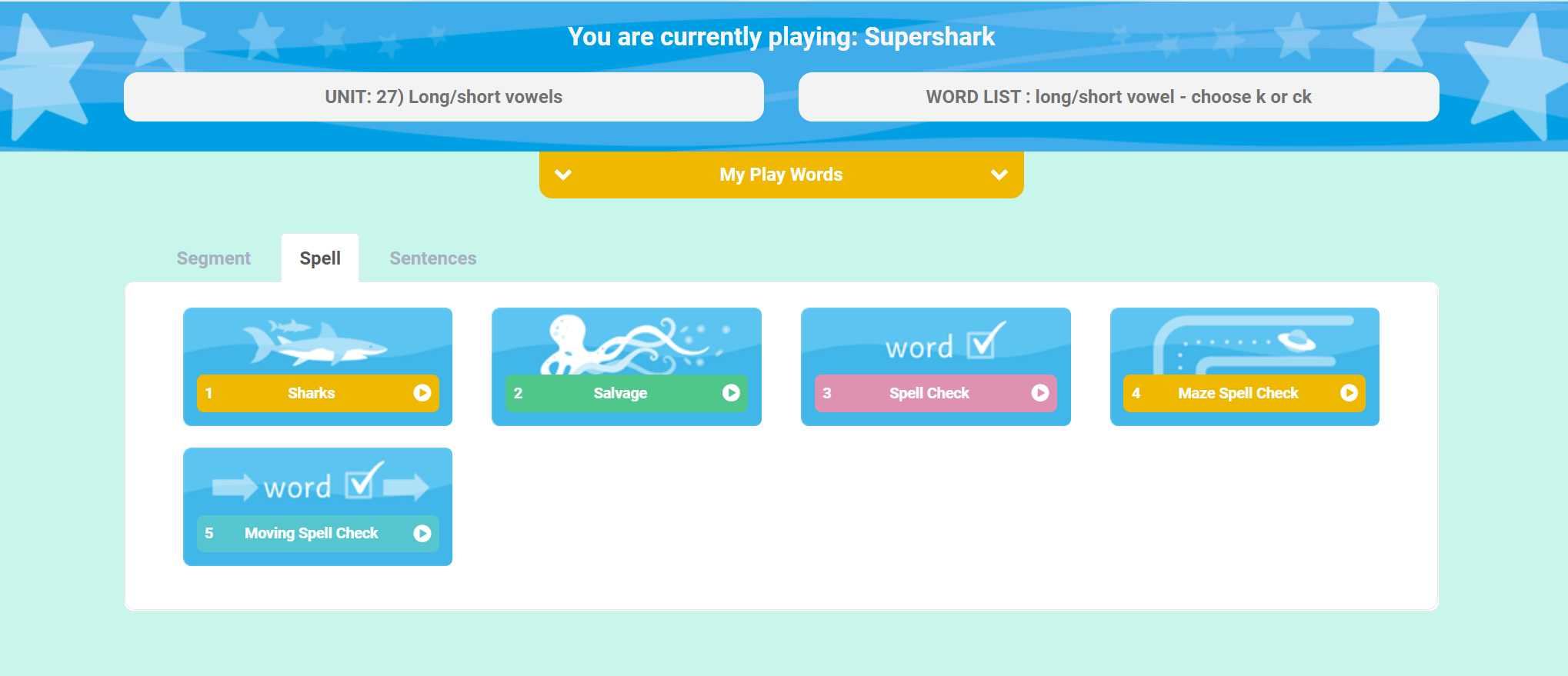 Supershark - Automatic progression
Test and placement:
Once added to the system, students are automatically given a test and placed in the Wordshark course and are moved through at their own pace – needing at least 85% correct to move on
Make sure you have a summary of this course 
- 44 units divided into individual word lists:
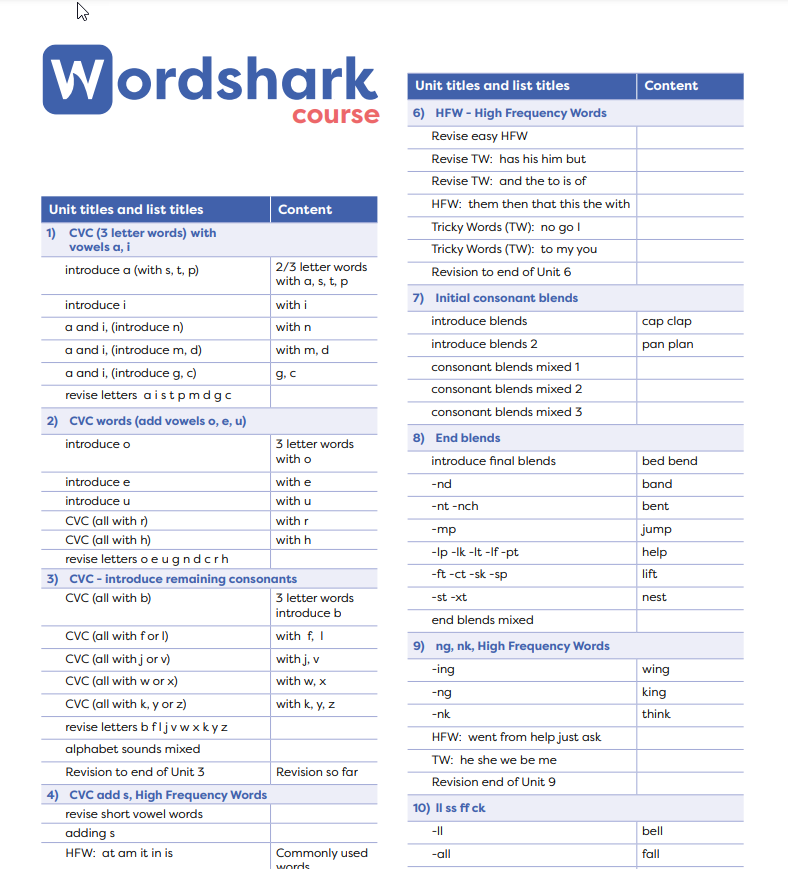 Wordshark course summary - available under Help
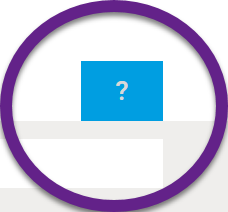 Follow progress in Supershark
Check out where students are working in Supershark
Supershark records are built overnight
Use ‘All’ for a group report  
Or select 
Individual student reports
If needed - you can manually move a student at any time to a new position in Supershark
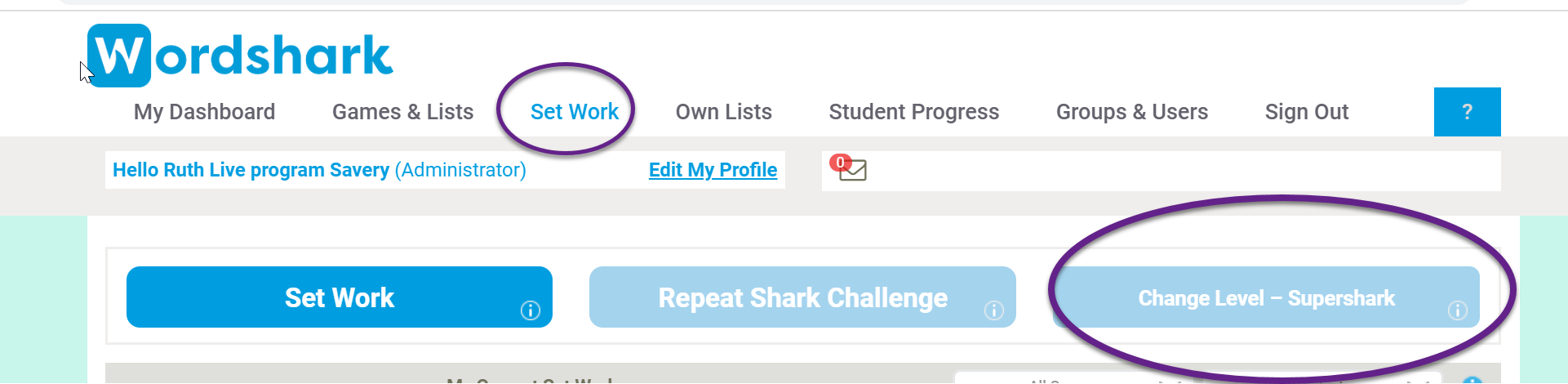 SET WORK
(in addition to Supershark)
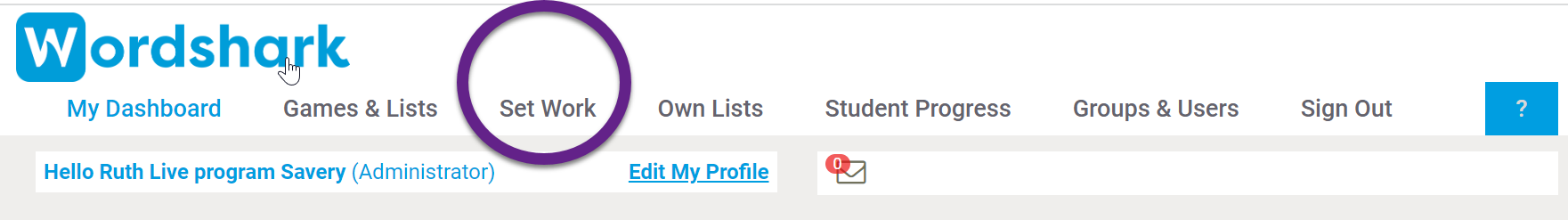 Use published lists 
or create your own lists – using the easy set-up tool
Set work progress reports
Are built all the time – 75% or more accuracy is needed
Periodic spell test games ensure you can track progress
Access the Set work reports under ‘Set Work’
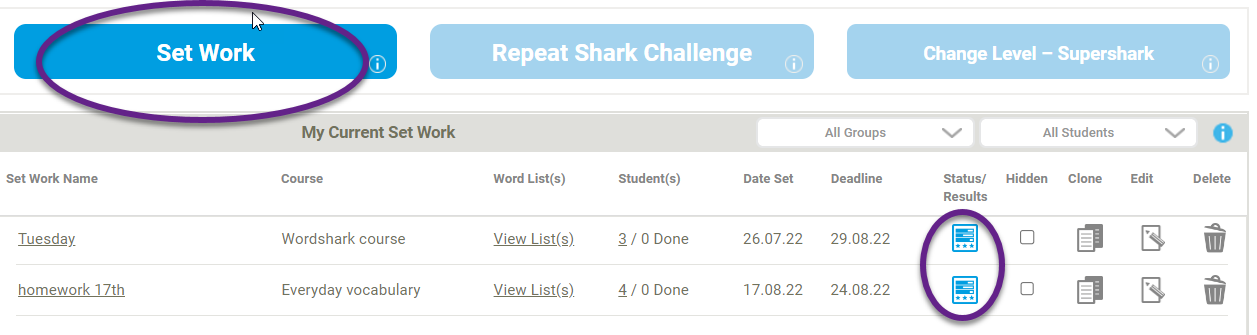 ADMIN
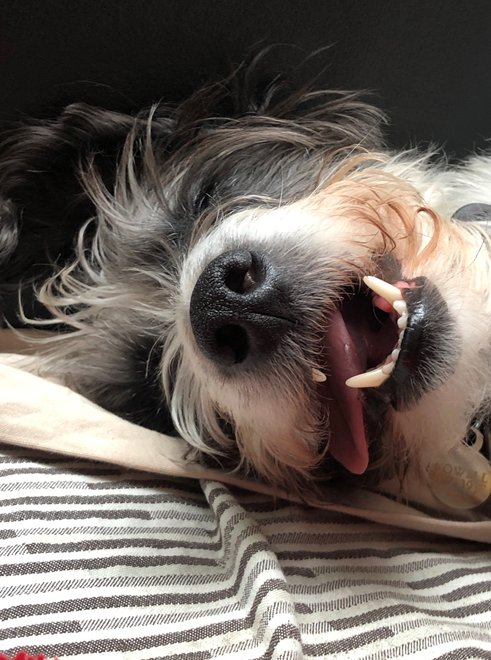 Stay awake for a bit on Admin!
Your Administrator adds the teachers…
Teachers then get their logins by email (check junk mail!)
Both students and teachers can be in more than one group
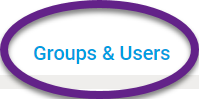 Teachers check any group(s) and student(s) they have been given




Teachers can 	
	add groups 
	add students
     	re-arrange their groups
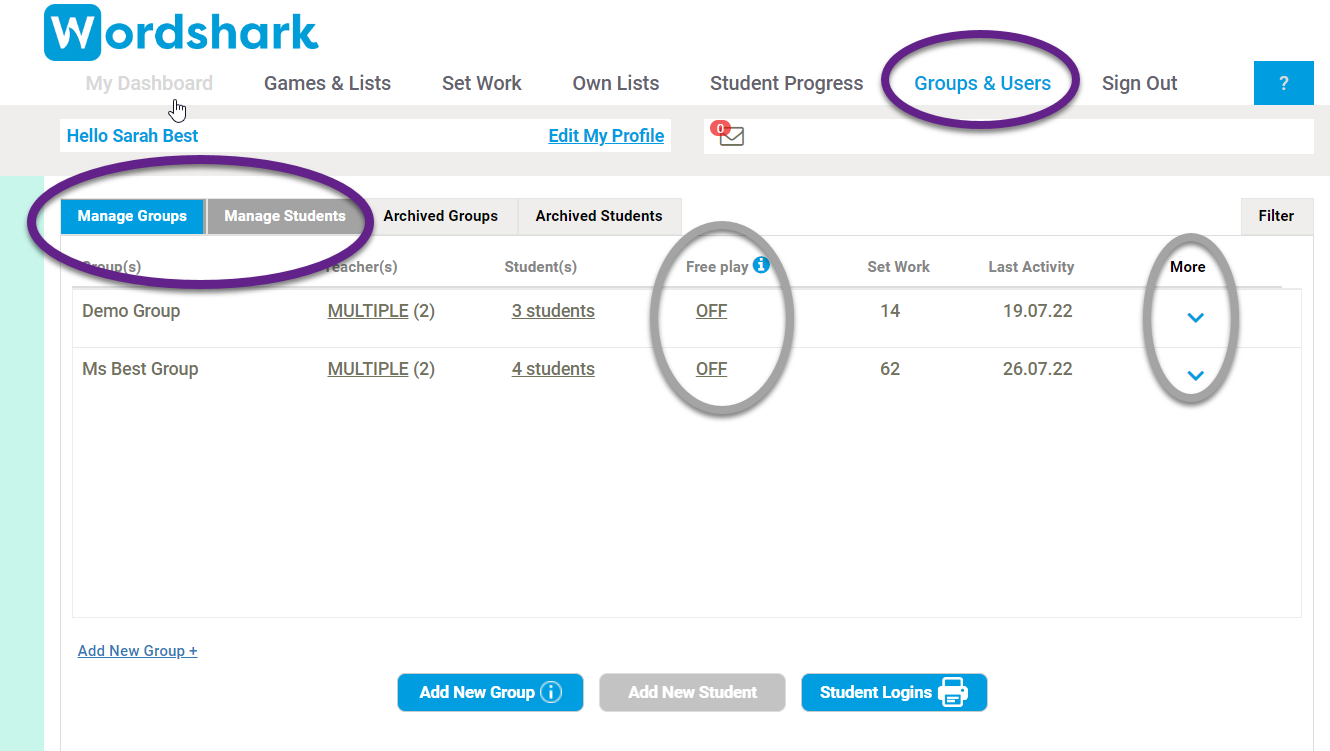 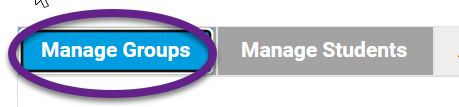 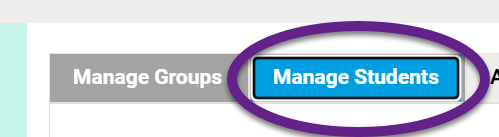 Teachers can also…
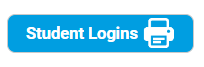 Distribute student logins
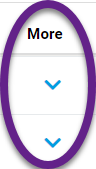 Change settings
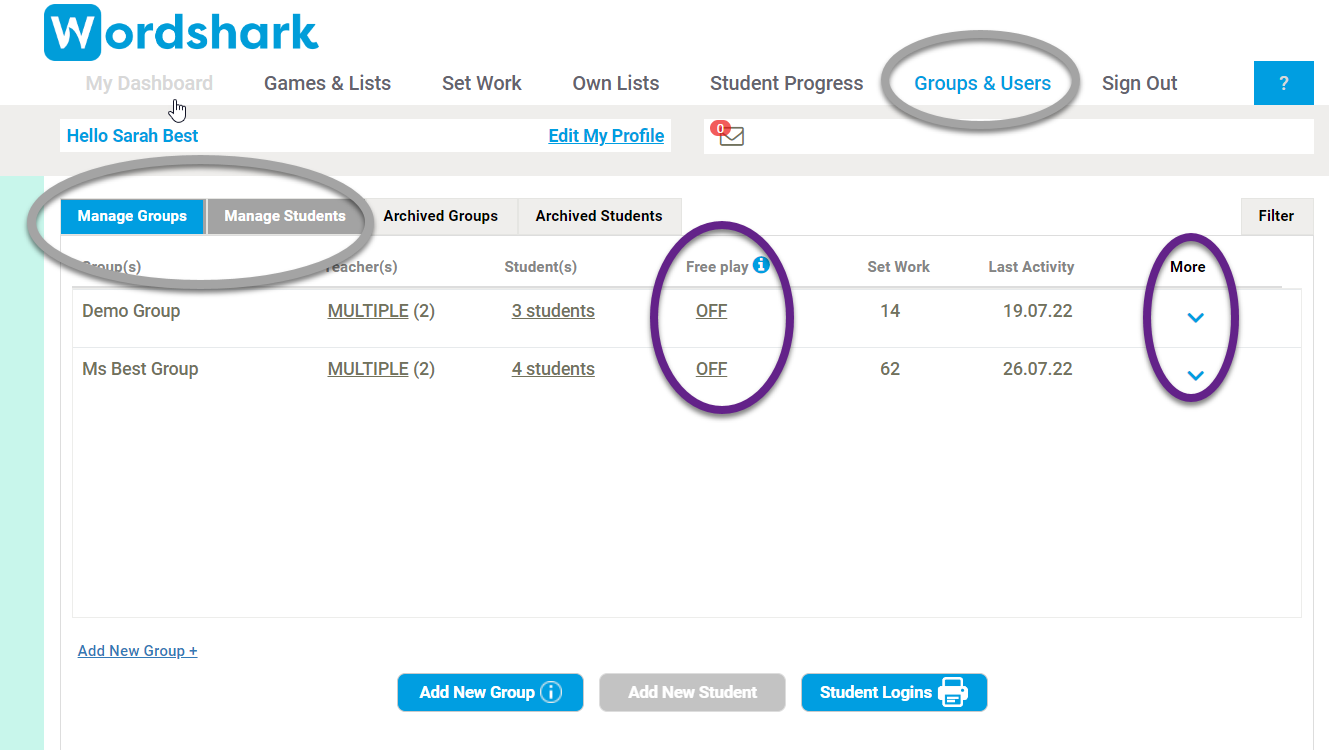 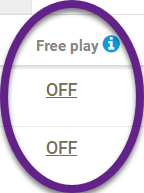 Grant Free Play 
(students can choose any list)
FREE         PLAY
Don’t forget to introduce your students to their ‘Play words’ !
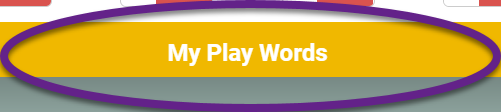 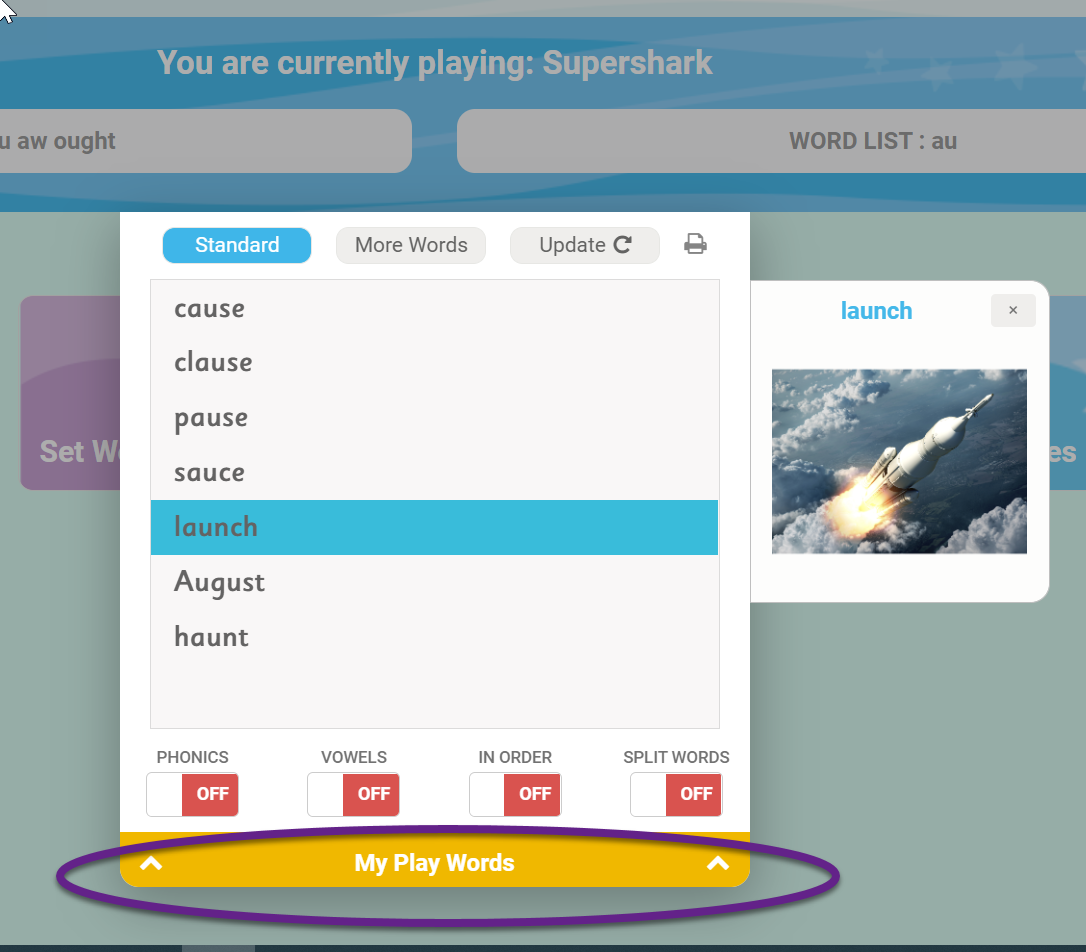 A simple way to run the program is to rely on the automatic course – Supershark
      Running all the time by default
And in addition
Set work (maybe including OWN lists)
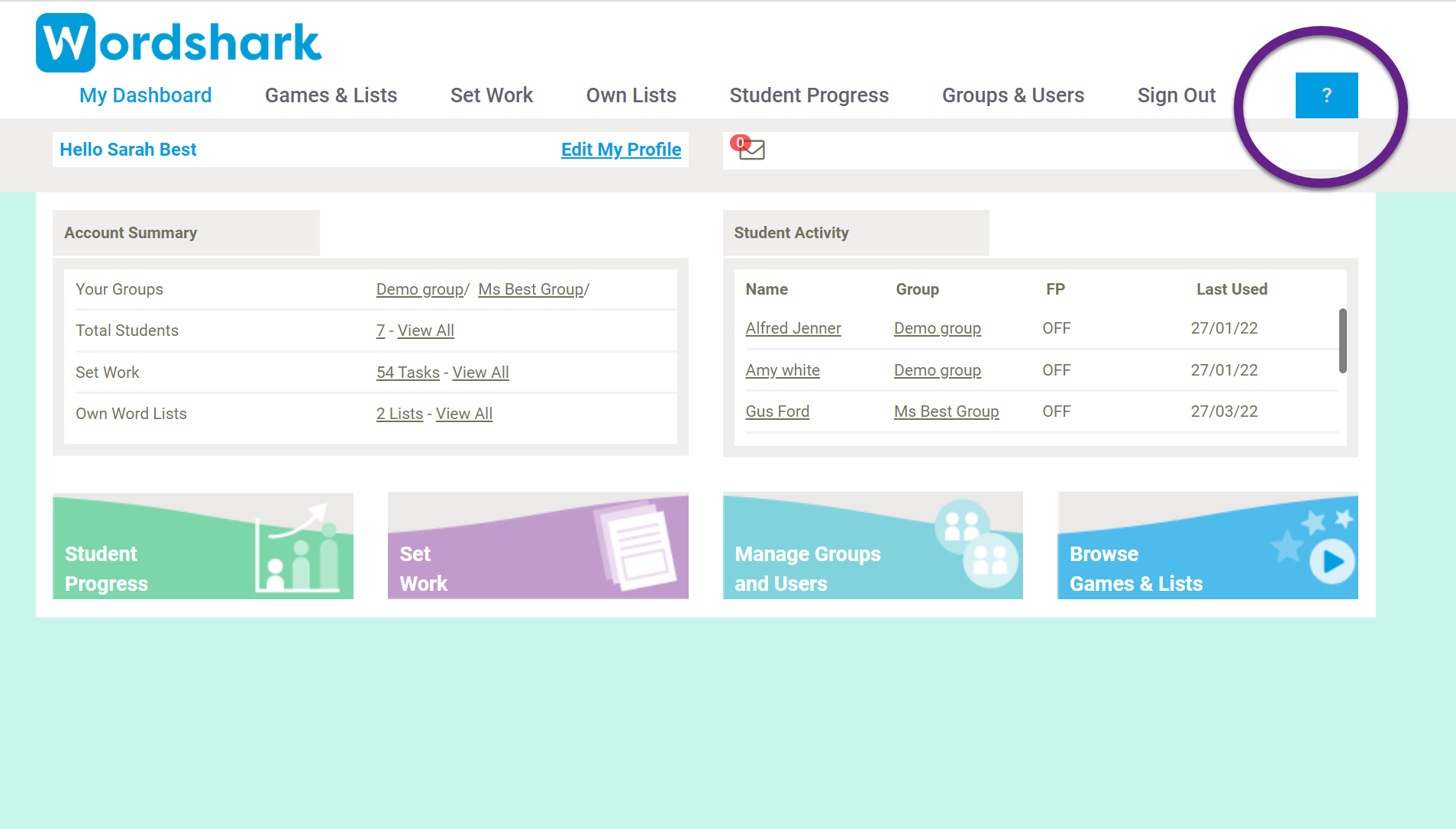 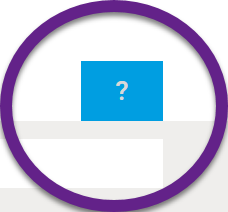 Help 
button
Wordshark online
Part 2 to follow – Introducing Wordshark 
to your students  (7 slides)
PART 2Introducing the program to your students
(7 slides)
Firstly - Open up your Play Words
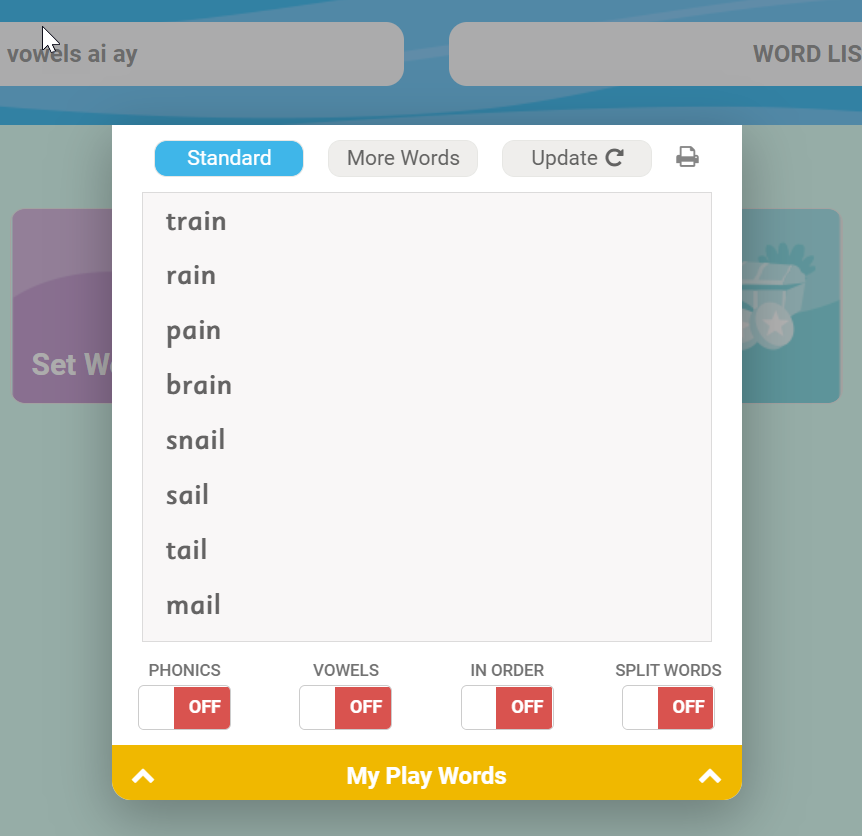 Look at the words
Click on them to hear them spoken
    
    Homophones will have a sign and say a clue out loud
    for example for ‘sail’ you will hear ‘Sail: sail a boat’



And for past tenses you will see a sign
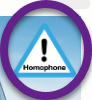 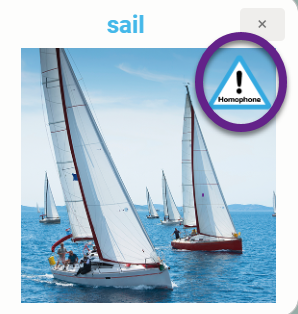 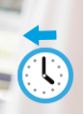 Use the sliders at the bottom
Use the sound buttons – dashes show any letters working together to represent a single phoneme
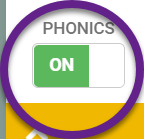 Click on each word to hear the separate sounds followed by the whole word
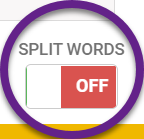 ‘Split words’ will show any syllable splits
Note any illustrations for the words
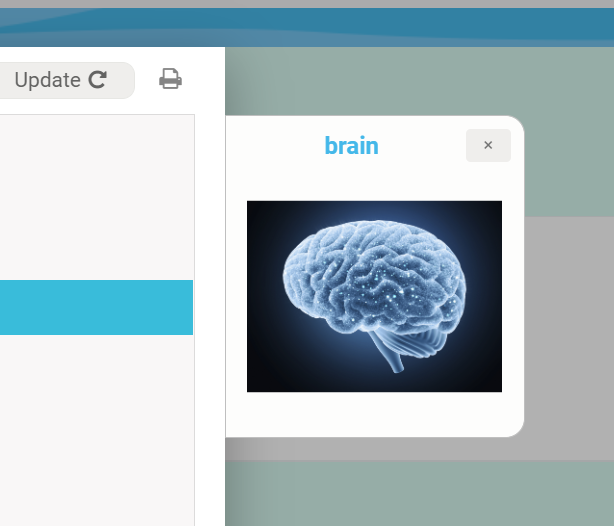 Note any tricky bits of words and how they look
Be the detective – most important of all
Work out why these words have been put together in one list

What is the common theme?

Ask if you are not sure
Then play the games
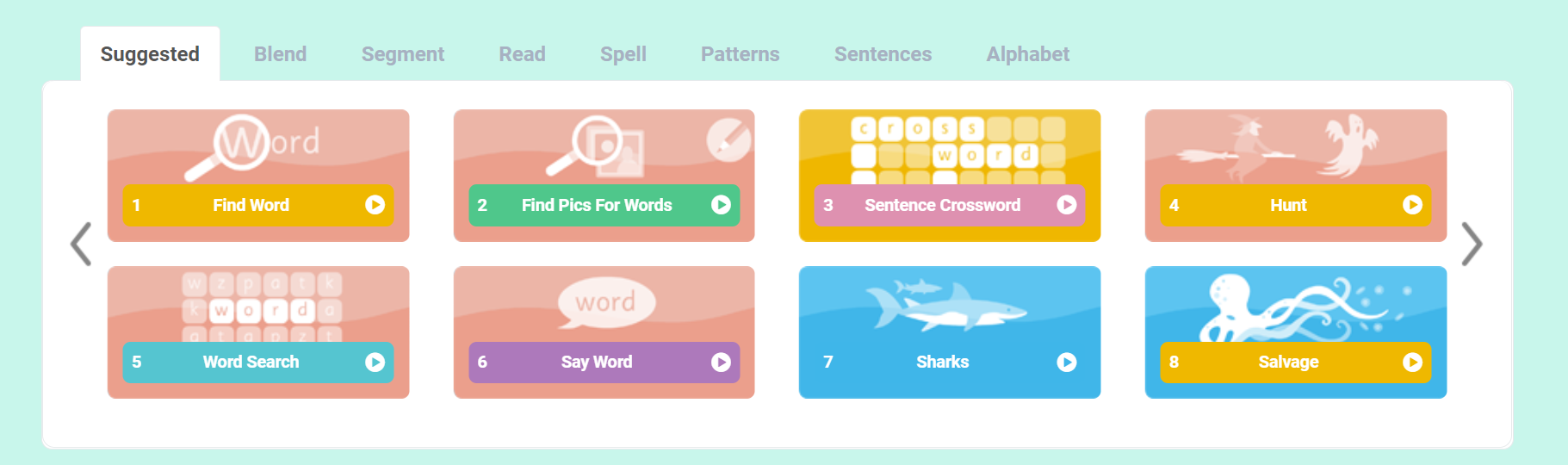 You will be offered different selections of games to play and a score at the end of each
Look out for different games options and speeds
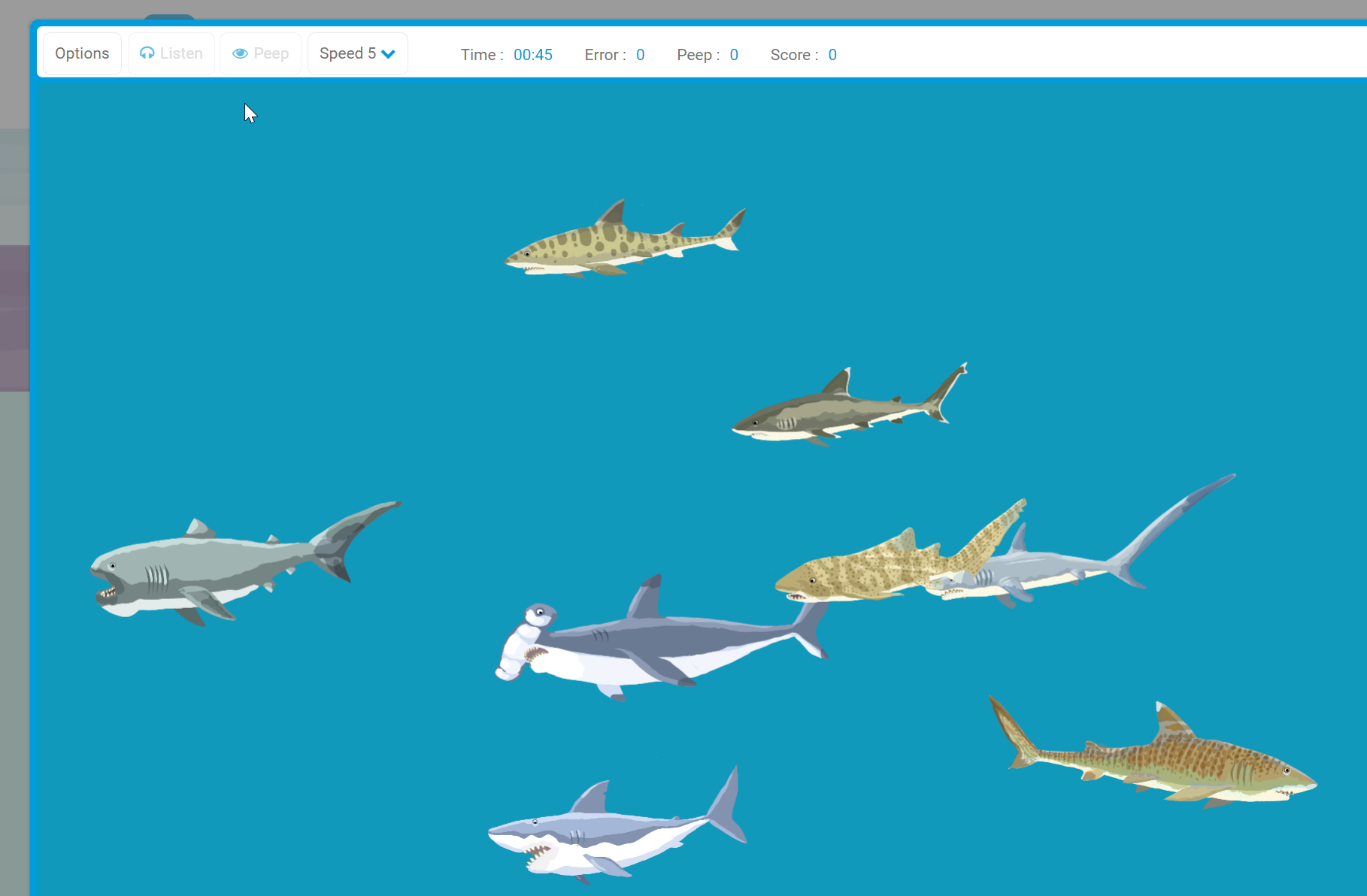 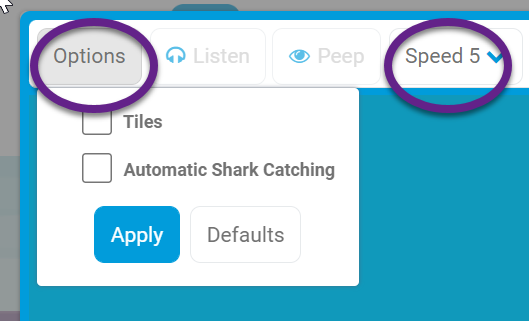 😃
Wordshark online